Oxford Safety Components - 
StairSpan
July 2021
Project Details
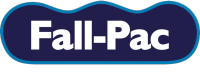 About the client
Our client offers fall protection solutions to businesses and industries across New Zealand.
Formed in 2012, they introduced soft landing systems and safety nets to the construction industry and have since added scaffold, edge protection, stairwell platforms, working platforms, mobile scaffolds and temporary fencing.
They have provided solutions not only for construction, but road transport, boat building, shipping and the adventure industries. 
Check them out here: http://fall-pac.co.nz/
Project Details
Our client, who is an ex-scaffolder, moved to New Zealand where he identified a market for fall protection. Given their previous profession, they had seen our StairSpan on site before and decided to expand his product portfolio to include it.
Oxford Safety provided some remote training, and the first shipment was sent in October 2017. Since then, our client has been a brilliant distributor and has had great success in New Zealand.
In April 2021, the client placed orders exceeding £65,000, consisting of 80 StairSpan systems plus add-ons. Since 2017 Fall-Pac have placed orders worth 378k. 
Following on this month in June he placed a following extra £62,772.
Project Details
Right now, the market in New Zealand seems to be thriving. Our client has all his StairSpan Systems out on hire currently and has told us he could rent out a further 100! See below:
“At this minute we have 100% stock rental and could easily have another 100 units out.
I’ve said many times before, thanks for your support OSC, here’s to a busy 2021”
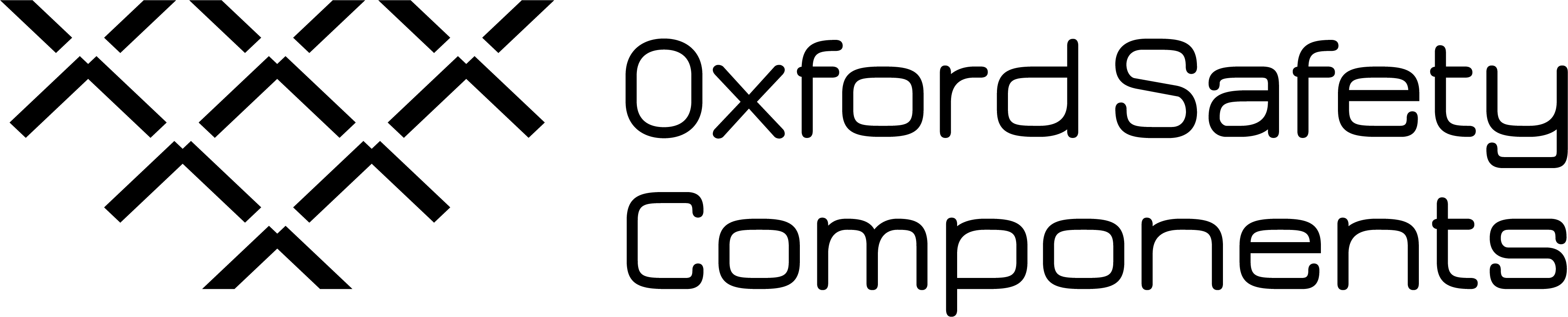 Oxford Safety Components
6
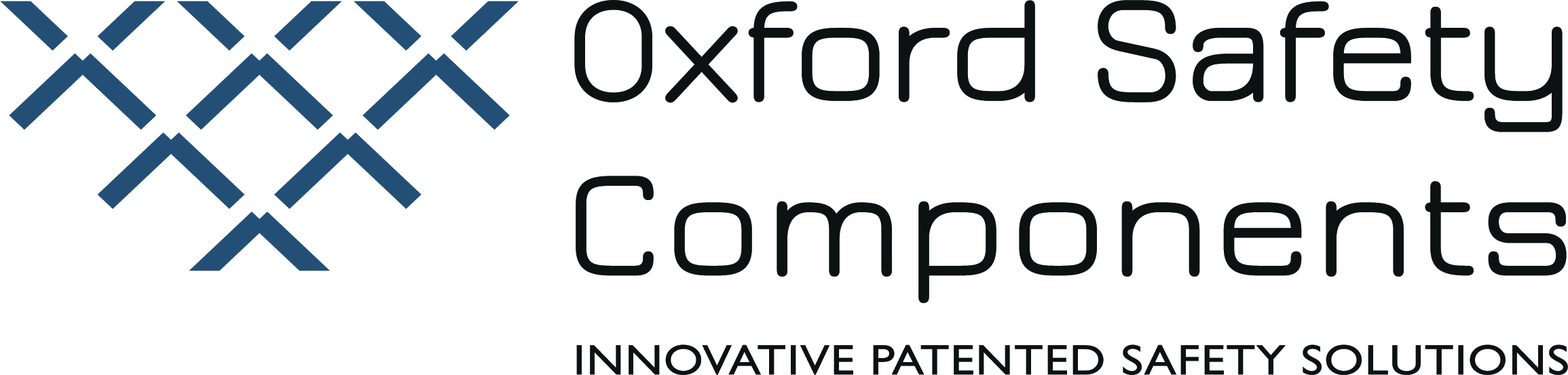 Oxford Safety Components 
Tel: +44(0)1869323282
Email: sales@oxfordsafety.com
Web: www.oxfordsafety.co.uk